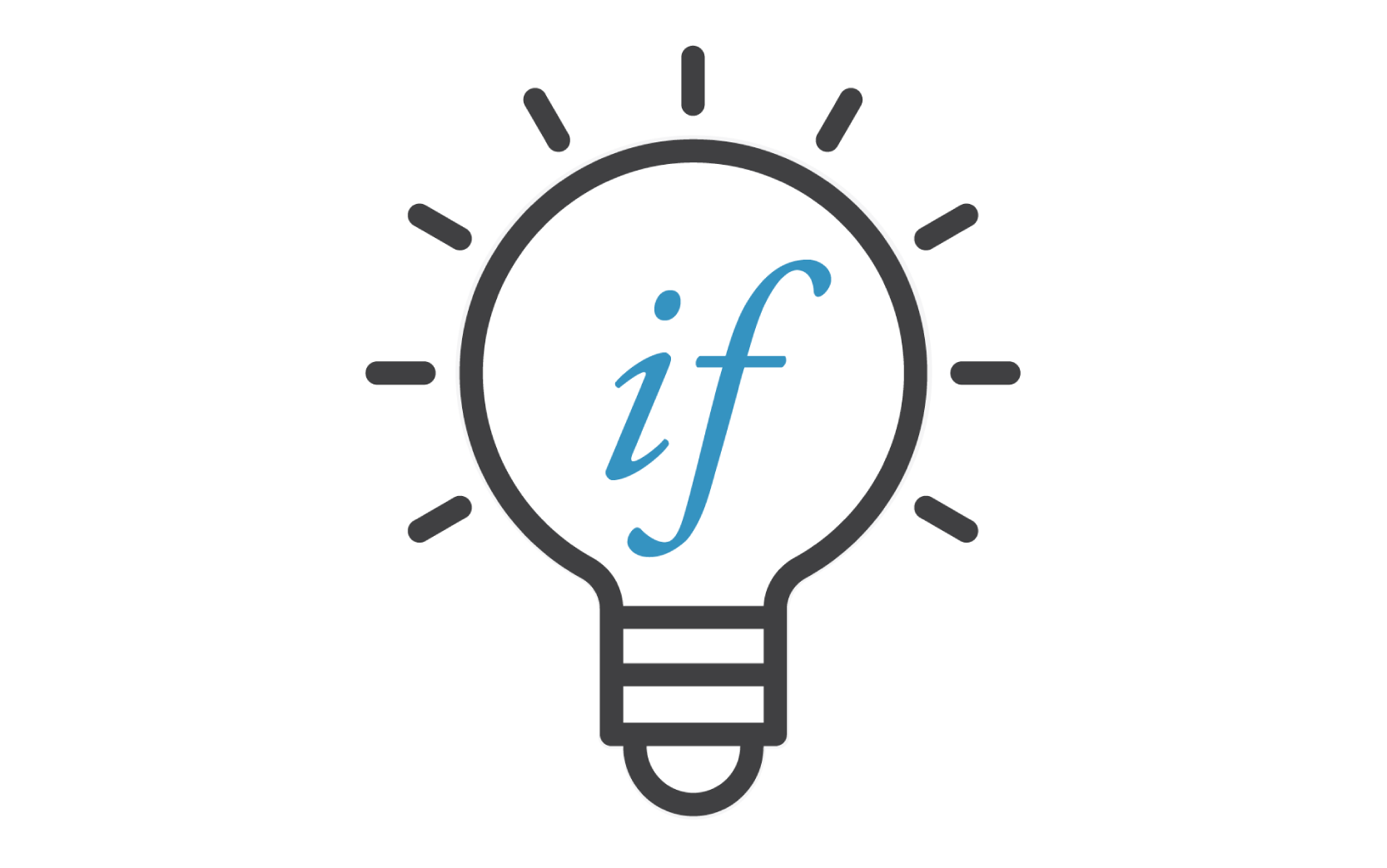 US-Africa Initiative Workshop APS March Meeting - Sunday, March 14, 2021Sponsored by the APS Innovation Fund
Close connection with the group of
Prof. Karin Rabe
Computational design
Ferroelectrics
Antiferroelectrics
Multiferroics
Structural phase transitions
Polar conductors
Metal-insulator transitions
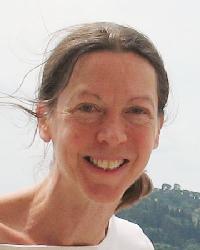 David Vanderbilt
Professor of Physics
Rutgers University
New Jersey, USA
http://www.physics.rutgers.edu/~dhv
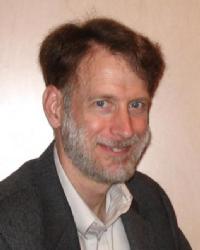 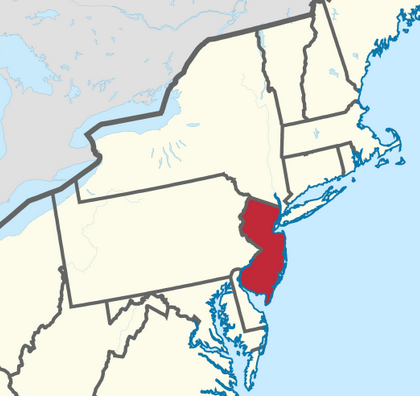 Research Topics
New York
Formal theory and modeling of
Electric polarization
Orbital magnetization
Magnetoelectric coupling
Anomalous Hall conductivity
Wannier functions
Role of Berry phases and Berry curvatures
DFT calculations of
Ferroelectrics
Multiferroics
Strongly spin-orbit coupled materials
Magnetic materials
Topological insulators and semimetals
Pennsylvania
New Jersey
March APS presentations − Vanderbilt group
Sobhit Singh	C47.00003	Prediction of phonon-mediated high-TC superconductivity …
Shang Ren	M45.00004	Quadrupole moments, edge polarizations, and corner …
Santu Baidya	P51.00008	NdAlSi, a type II magnetic Weyl semimetal
S. Mandal	R19.00015	Beyond-DFT database of spectral function for correlated …
Jinwoong Kim	S52.00012	Quantum anomalous Hall effect using interfacial Green’s …
Minsung Kim	V57.00012	First-principles study on electronic structure of Cr1/3TaS2
Nico Varnava	Y52.00010	Controlling a quantum point junction on the surface of an …
Daniel Seleznev	Y52.00013	Towards a theory of surface orbital magnetization
Students					      Postdocs
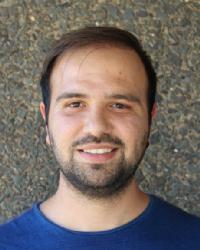 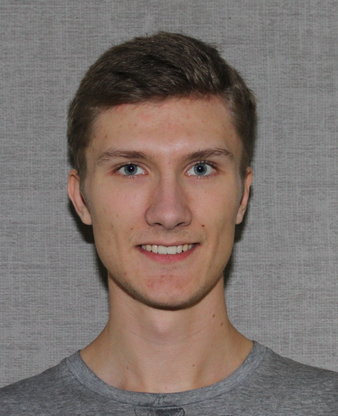 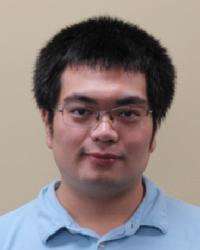 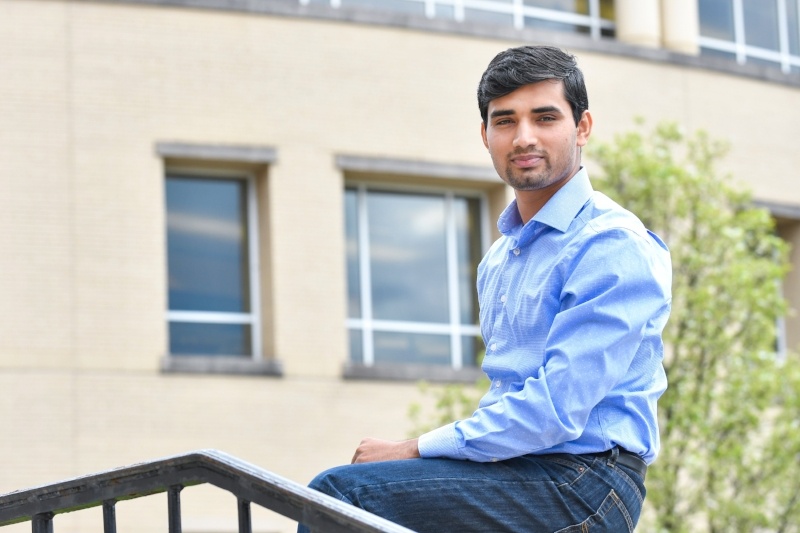 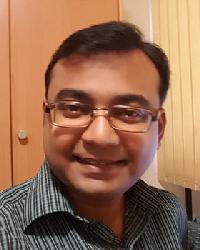 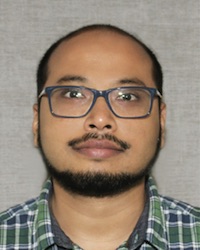 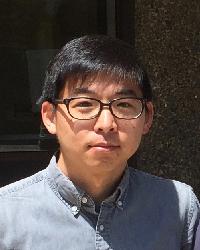 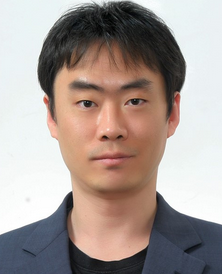